Child Development
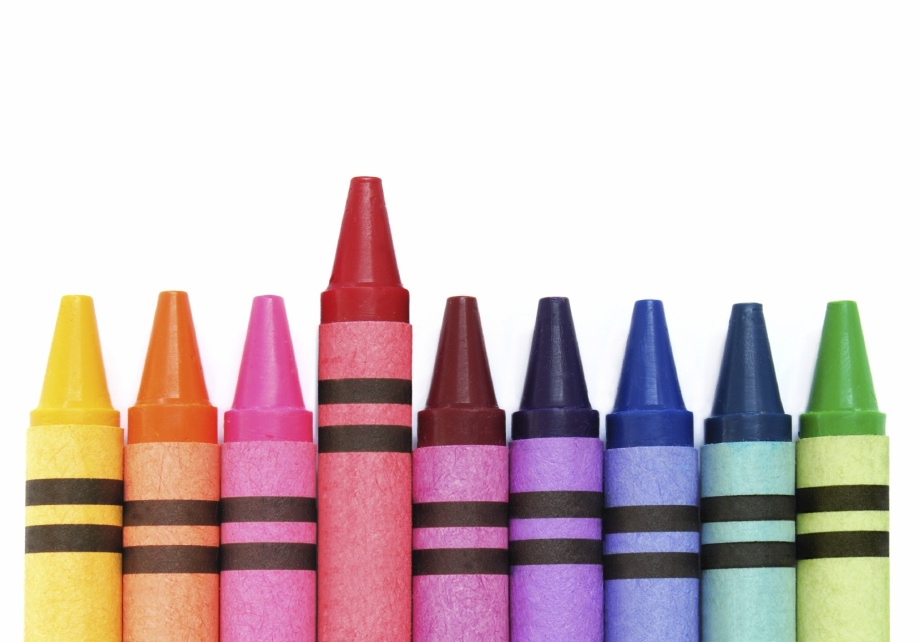 Foothill College
The Program will increase your understanding of
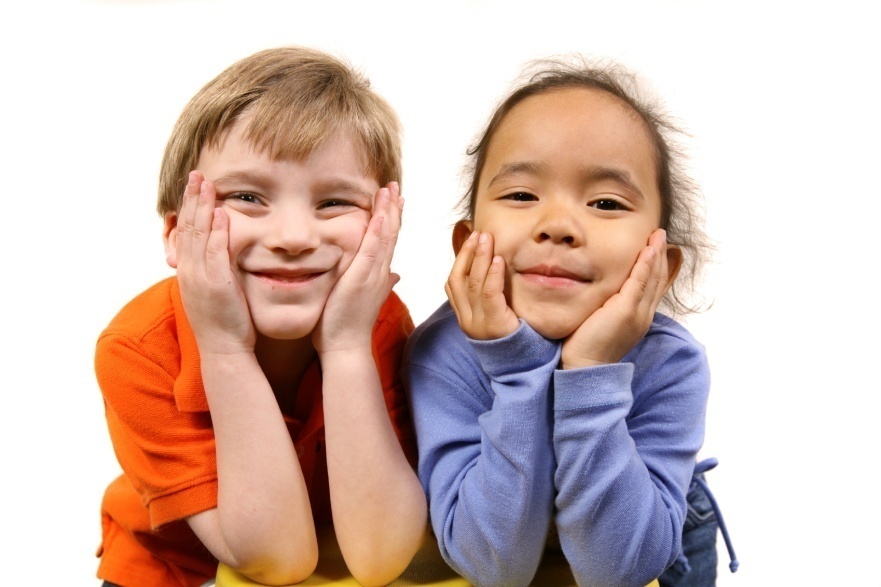 Children and the Families to which they belong

The importance of relationships in all human learning
 
The needs and characteristics of children birth through middle childhood and influences on their lives as related to high quality care and education

Diversity through genuine acceptance of each individual’s uniqueness
 
Developmentally Appropriate Practices from Birth to School-age

Professionalism demonstrated through reflective practice, mutual communication, ethical standards, professional behavior, and lifelong learning
Courses & Specialty Certificates Prepare you to:
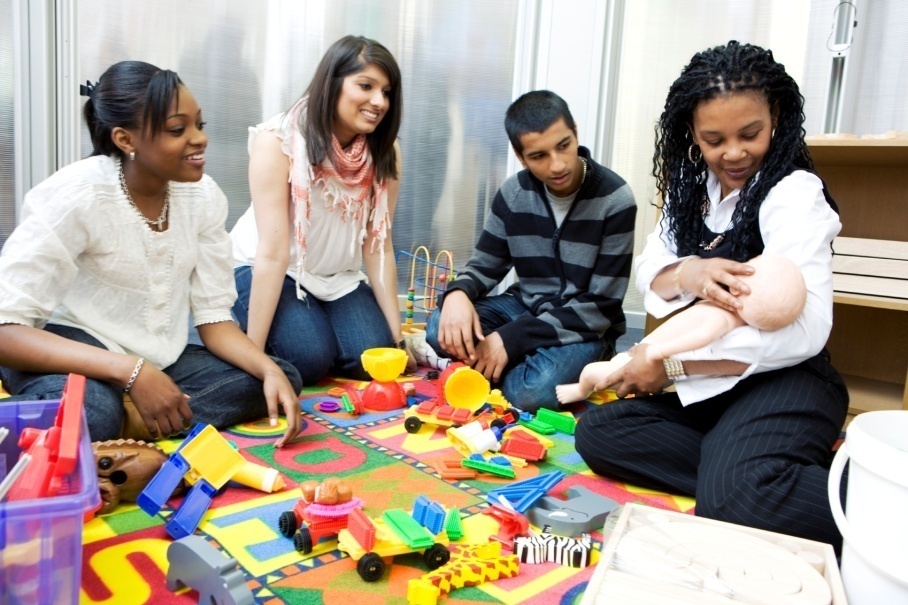 Meet or exceed the hiring requirements required by Title 22 state licensing regulations

Complete the requirements needed to obtain California Child  Development permits 

Continue your education and earn an AA in Child Development.   Some child development coursework may be transferable to a 4 year college or transfer to earn a bachelor’s degree
What does it take to be successful in this rewarding career?
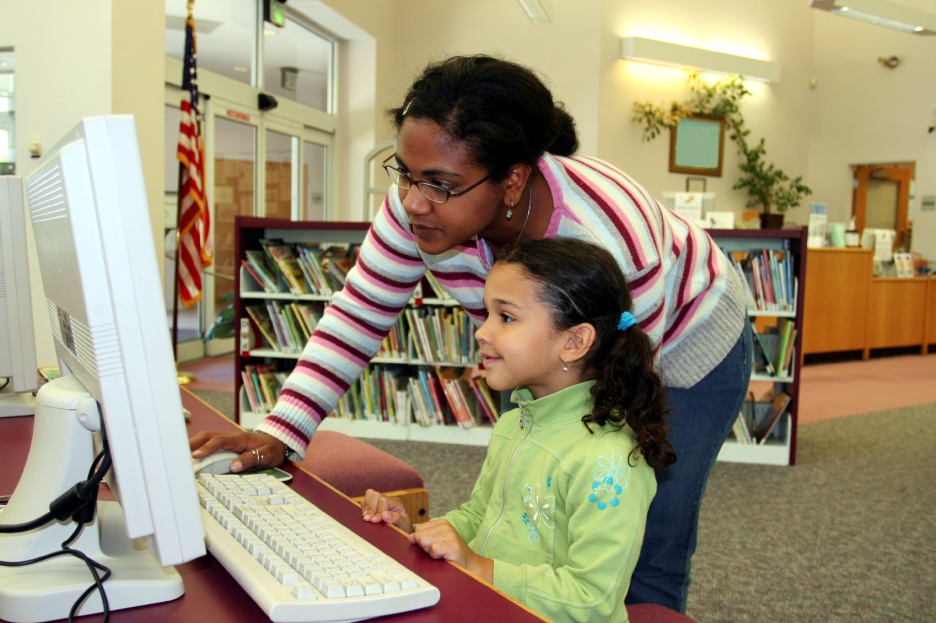 Thorough knowledge of child development

Knowledge of yourself and dedication to learning

Emotional well-being and physical endurance

Creativity and a sense of humor

Flexibility and appreciation of children’s learning preferences

Ability to articulate clearly both verbally and in writing 

Commitment to excellence and ongoing professional development
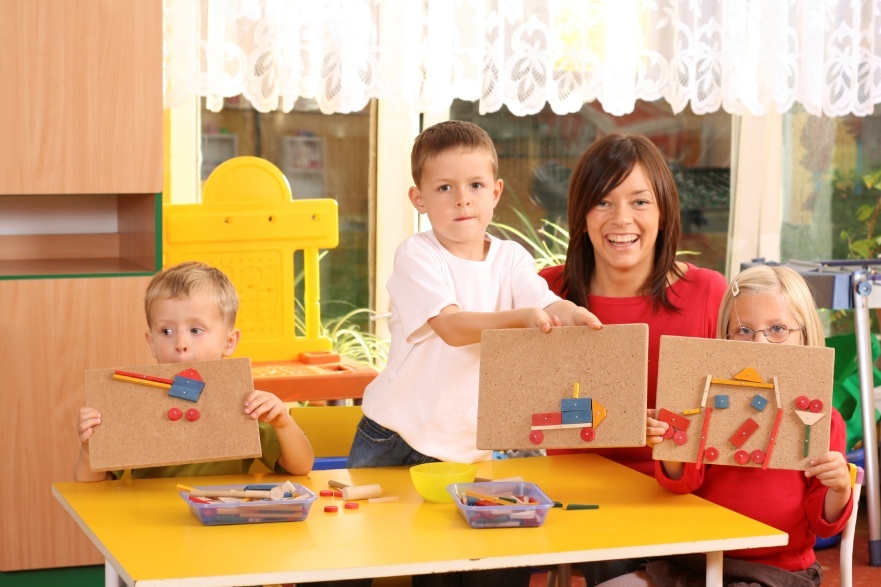 What kind of  opportunities are there in this field?
Early interventionist

Speech therapist

Child psychologist

Elementary school instructional aide or elementary school teacher
Teaching in or directing a child development program

Operating your own family-run child care

Parent or adult educator

Pediatric nurse

Childbirth educator
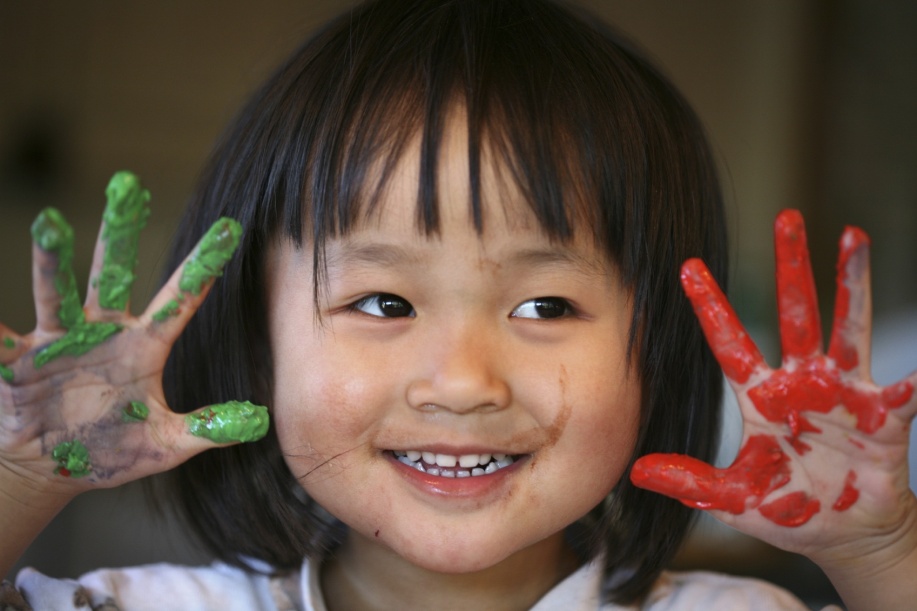 What classes are taught?
18 quarter Core Courses- take these first:

CHLD 1 Child Growth/Development: Prenatal to Early Childhood (4) 

CHLD 2 Child Growth/Development: Middle Childhood to Adolescence (4) 

CHLD 88 Child Family and  Community(4) 

CHLD 56N Principles and Practices of Teaching Young Children (4) 

CHLD 88B Positive Behavior Management (2)


23 quarter Core Courses -Take these courses next:

CHLD 51A Affirming Diversity in Education (4)

CHLD 56 Observation and Assessment (4)

CHLD 86A Mentoring the Early Childhood Professional (4)

CHLD 86B Practicum Student Teaching (5)

CHLD 89 Curriculum for Early Care and Education Programs (3)

CHLD 95 Health, Safety and Nutrition in Children’s Programs (3)
Core courses =
41 quarter units
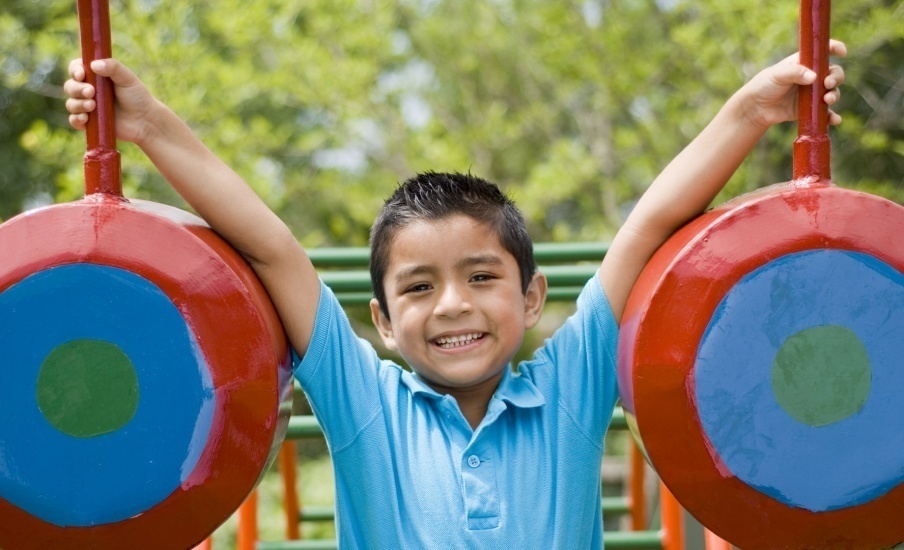 Other Classes
Working with School-Age Children

Caring for Infants and Toddlers in Groups

Infant and Toddler Development

Supporting Children with Special Needs in    	Children’s Programs

Development of Children with Special 		Needs

Artistic and Creative Development

Planning Creative Activities for Children
Mentoring the Early Care and Education	 
	Professional

Science and Nature

Planning Creative Dramatics

Music and Movement in the Early Years

Administration and Supervision of 	Children's Programs Part 1 & 2

Language, Literacy and the Developing		 Child
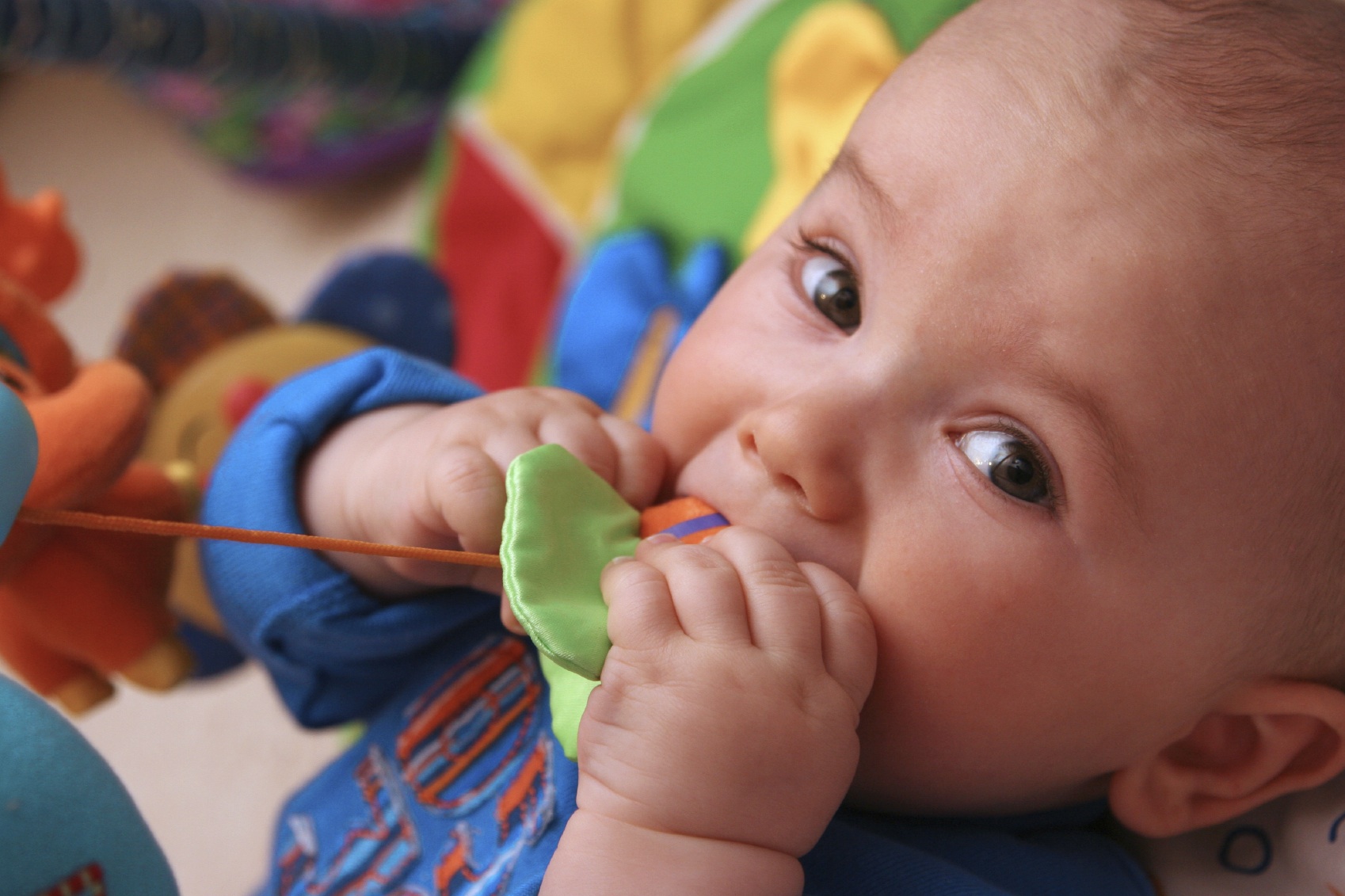 Class Locations &Times
Middlefield Campus in Palo Alto
Main Campus in Los Altos Hills
Online classes
Fast track and weekend classes
Night, morning and some afternoon classes
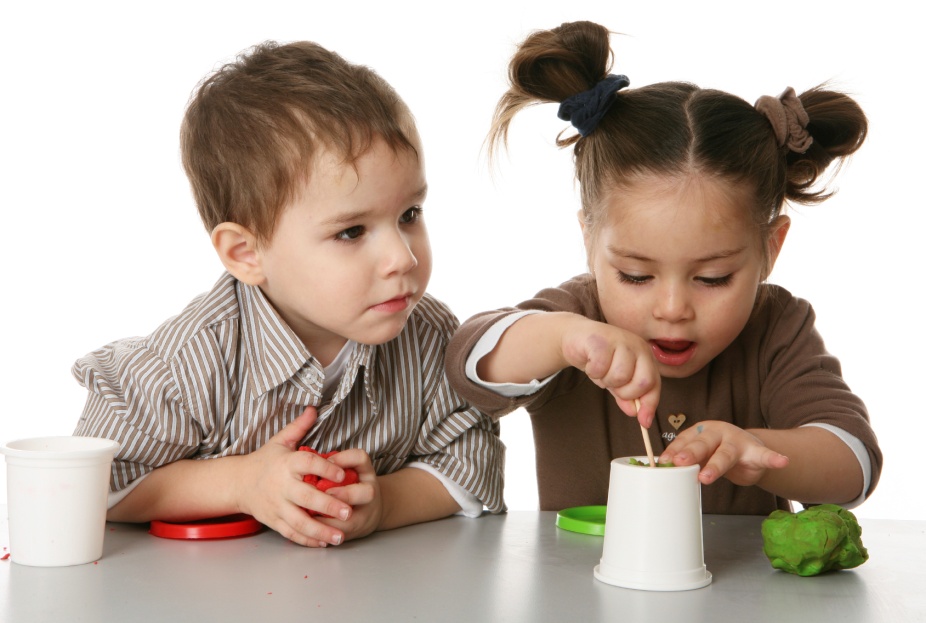 Foothill College offers classes
Fall
Winter 
Spring 
Summer
*Plan to take the CORE courses first
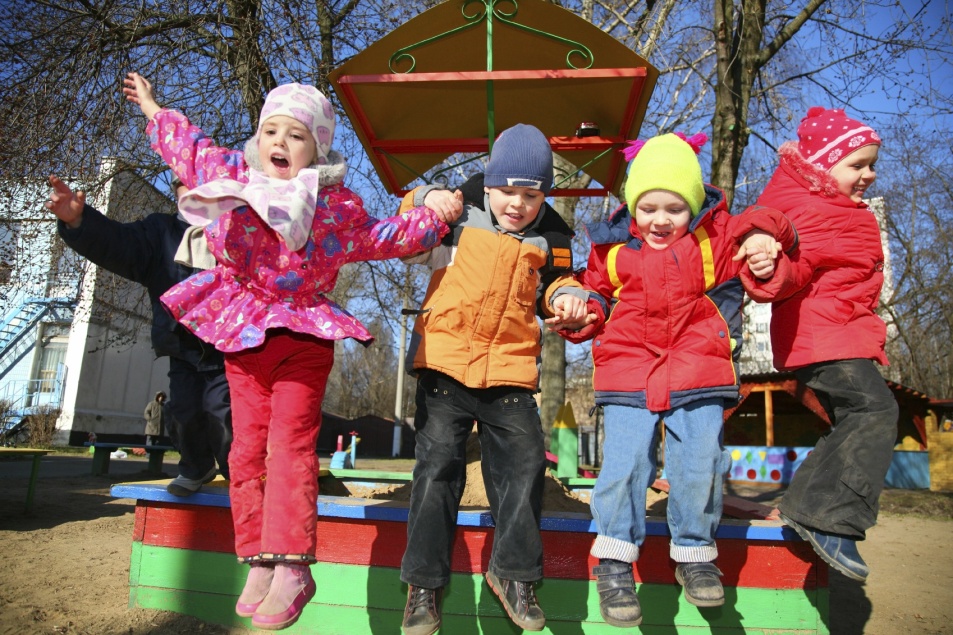 To get started
Visit www.foothill.edu/childdevelopment

Email childdev@foothill.edu

Like us on Facebook for updates: Foothill Child Development Department

Check out the Real Life link on the website to see what classes are all about
Welcome to Foothill’sChild Development Program!
(You’re going to love being here!)
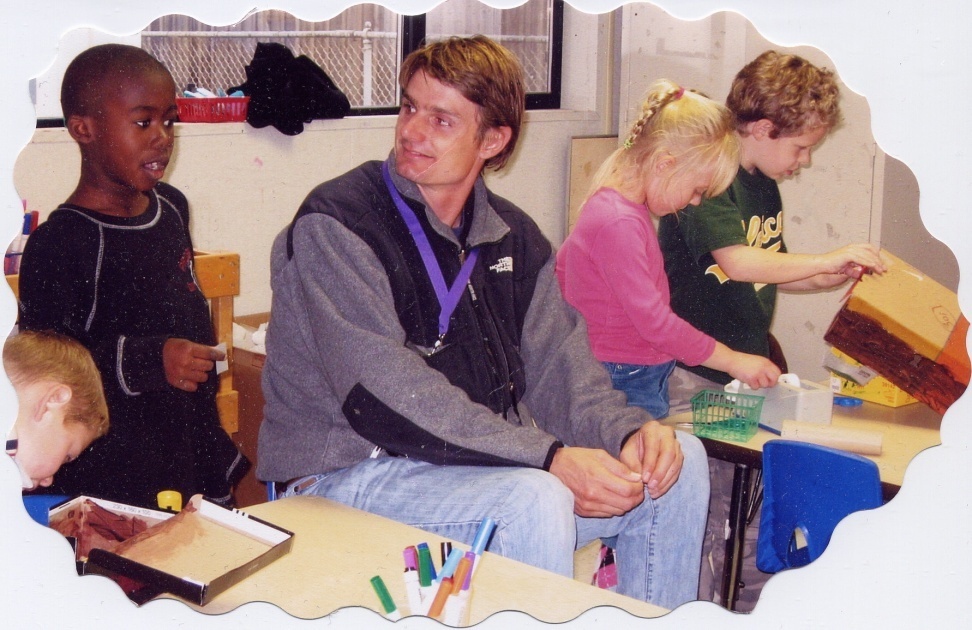